Gertrude op bezoek bij…JUF ISABELLE
Benjamin is 46!
Voorbereidingen in de klas!
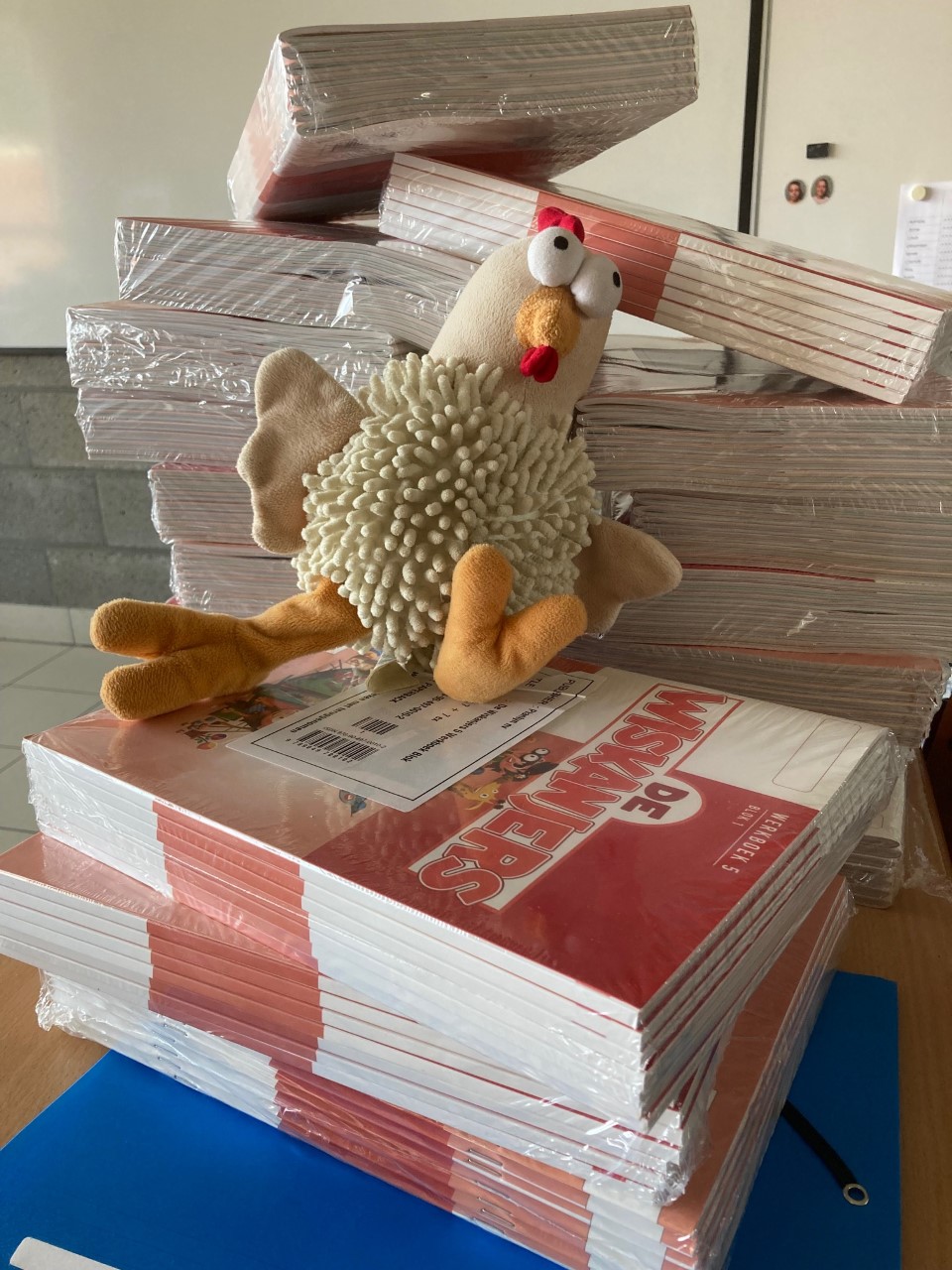 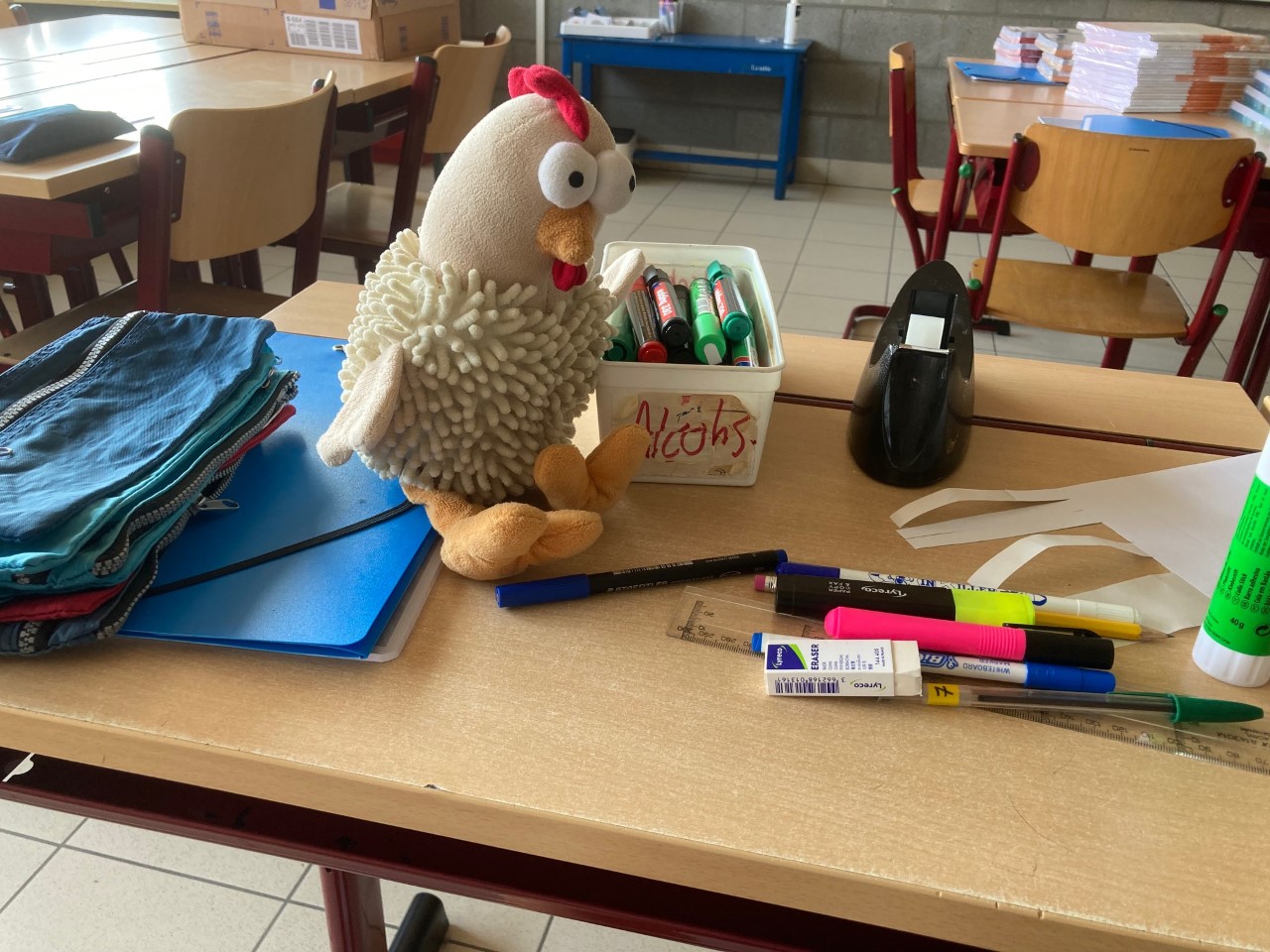 Fietstochtje met Gertrude
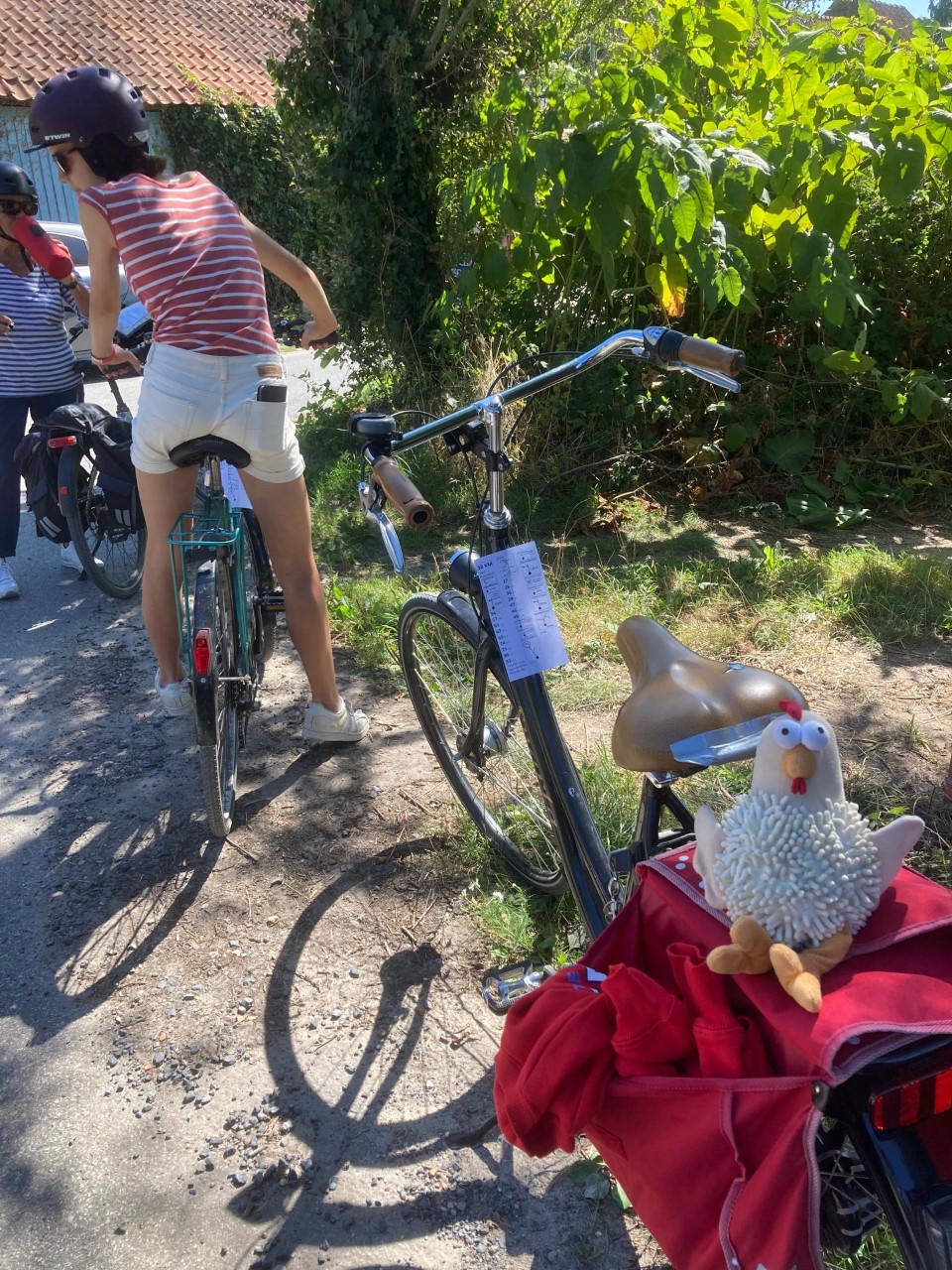 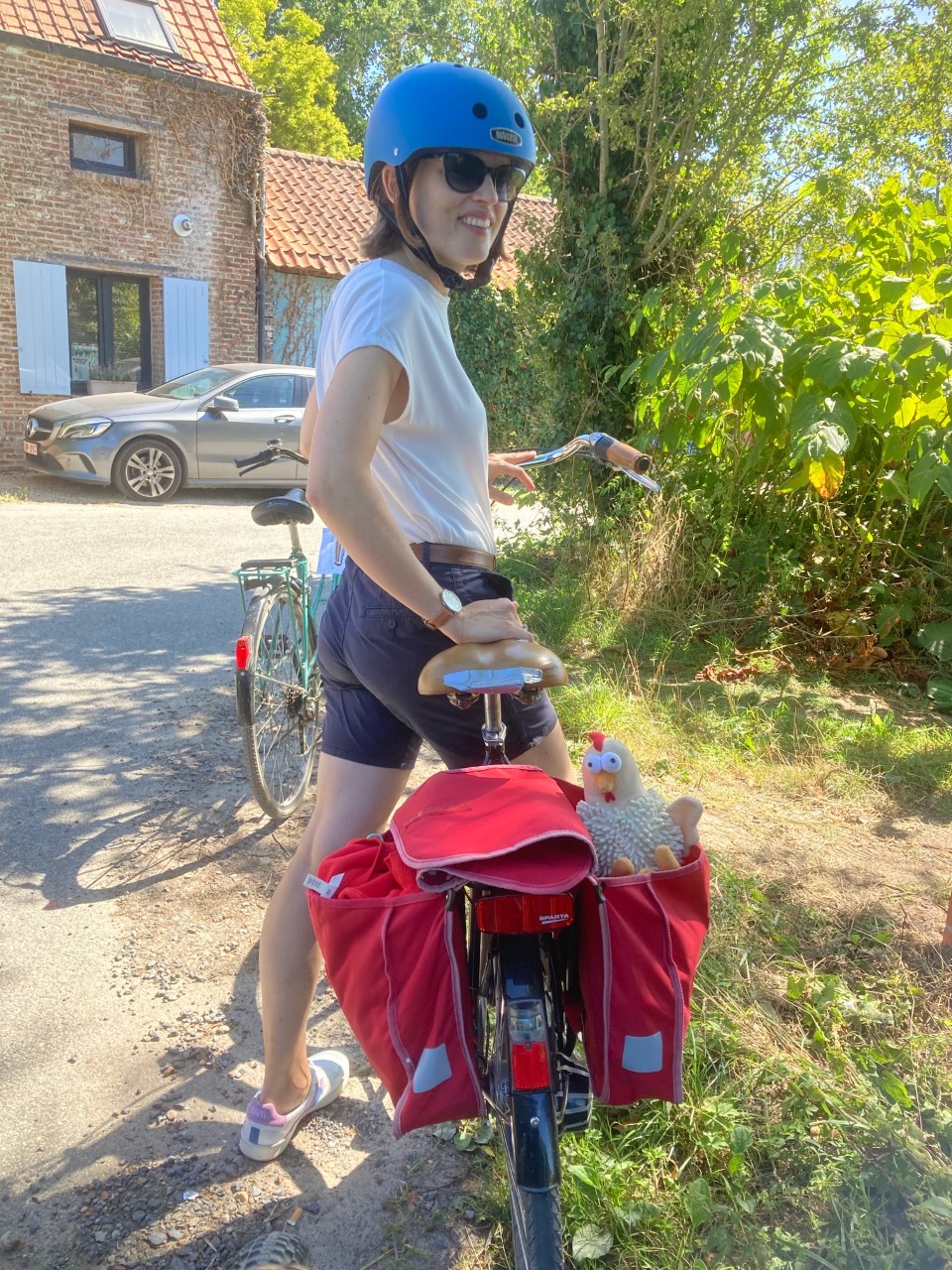 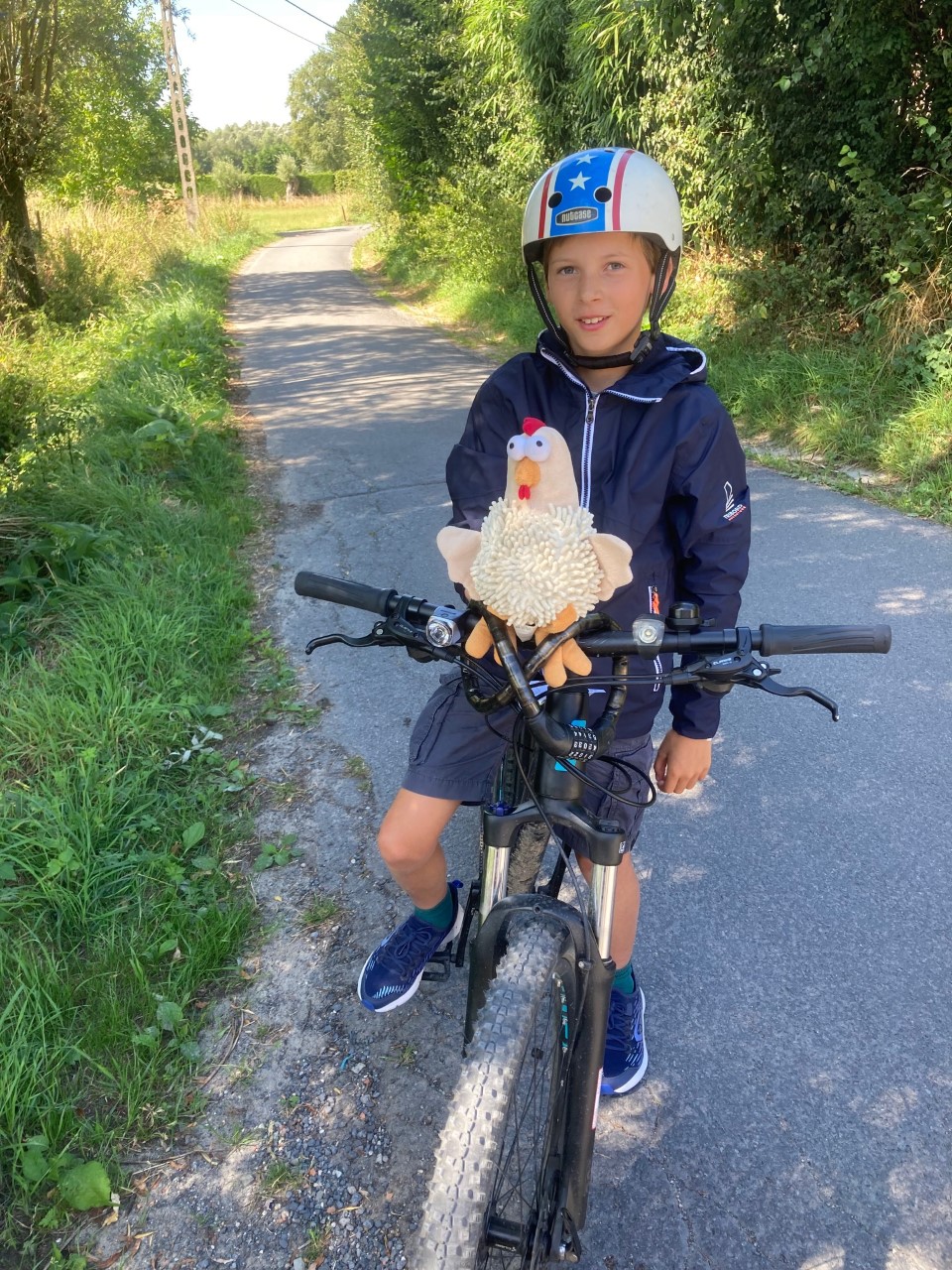 Cakejes bakken voor Ernests verjaardag
Gertrude kreeg ook een nieuwe yacht.
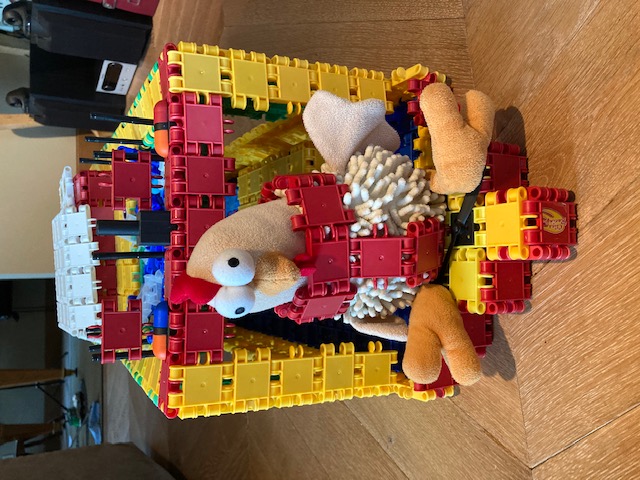 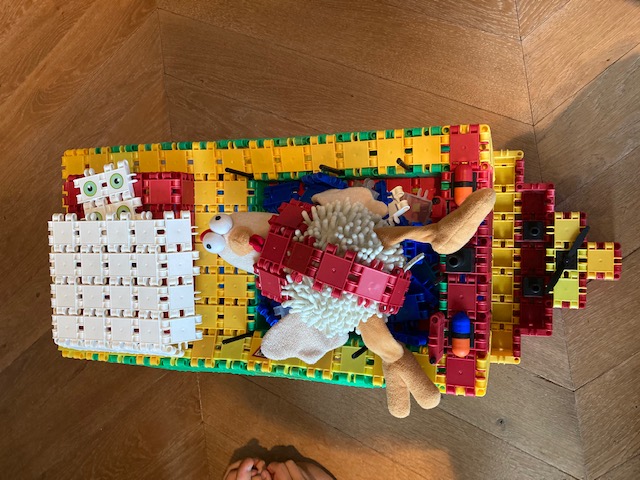 Met haar zwemvest
In haar bedje
In haar zwembad
Maar wat ben je met een yacht als je geen auto hebt…
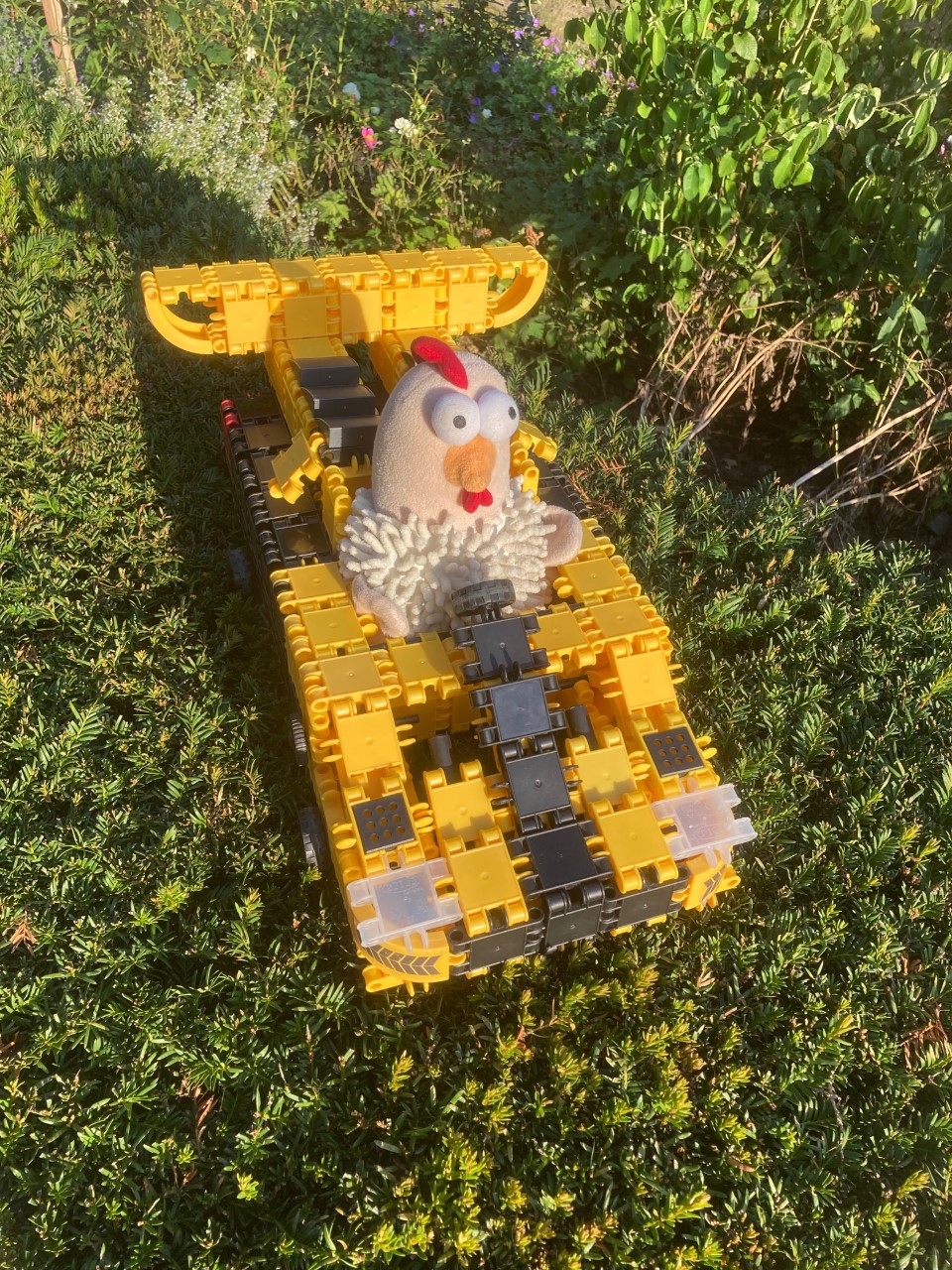 Tomaten oogsten met Gertrude
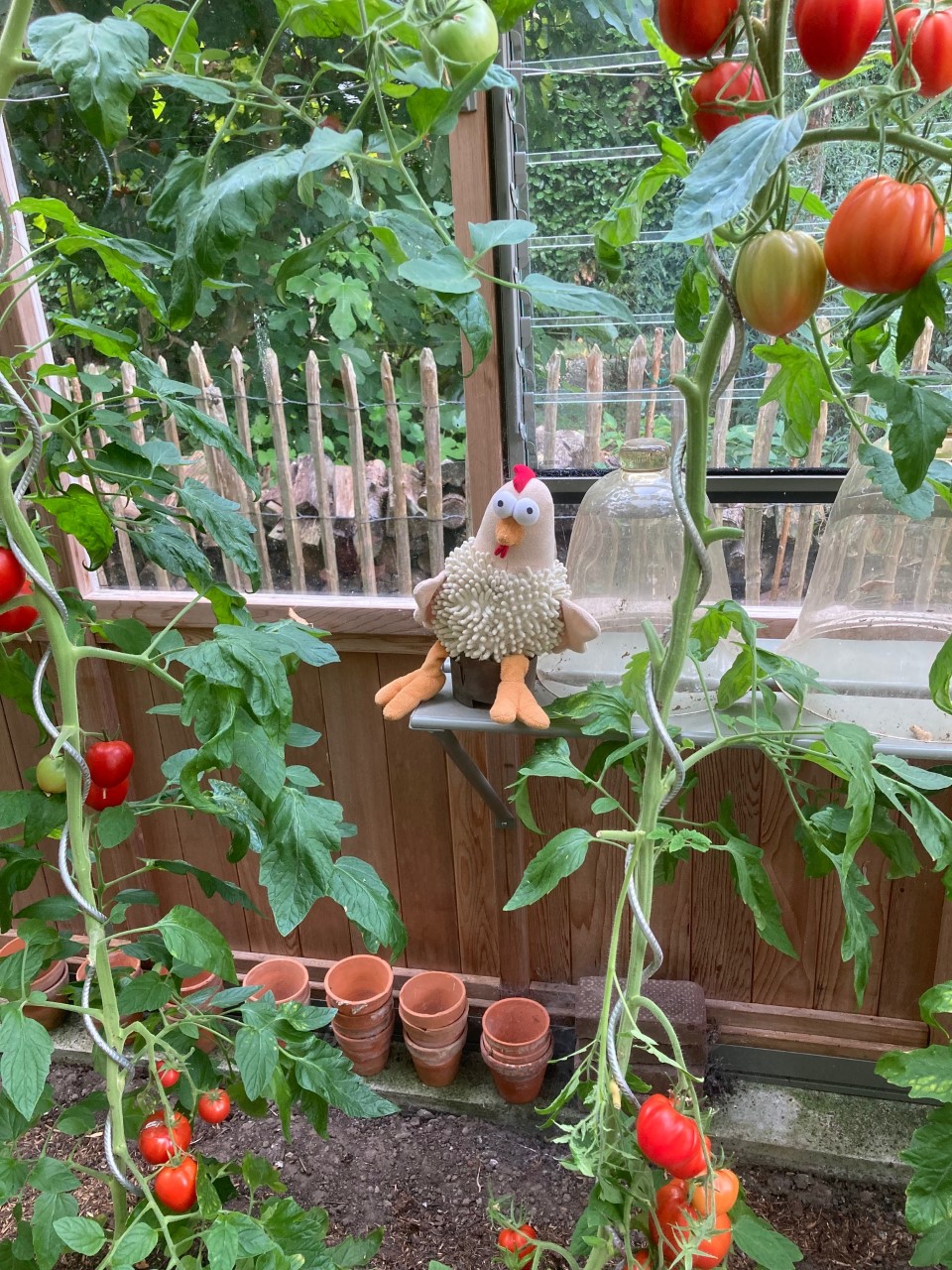 Zingen op een huwelijk
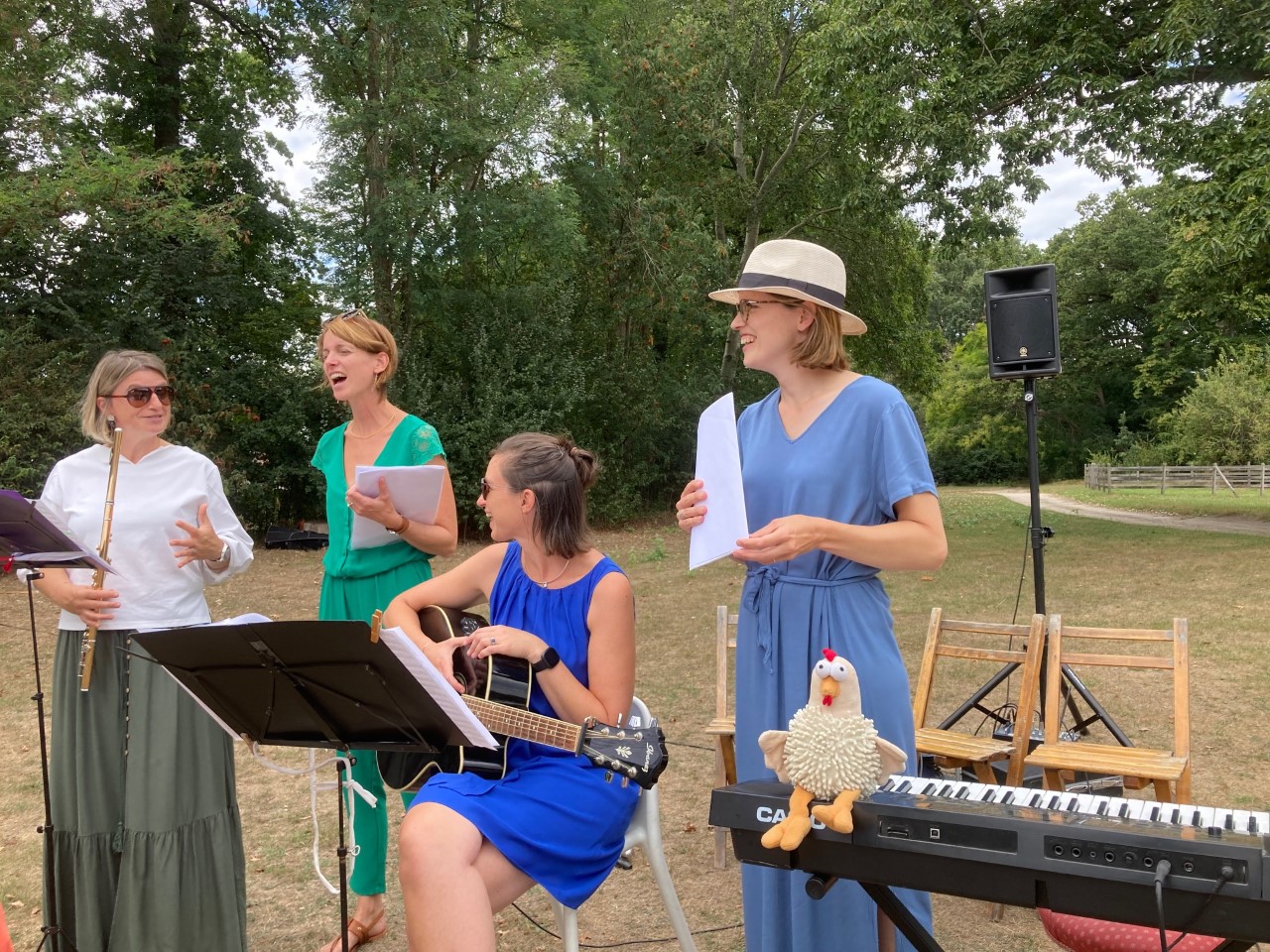 We hebben ook gefacetimed met Elisabeth, ons nichtje uit Luik. Elisabeth vond de kip véél interessanter dan haar neefjes en nicht.
Gertrude leert Franse woordjes
Le sucre = de suiker
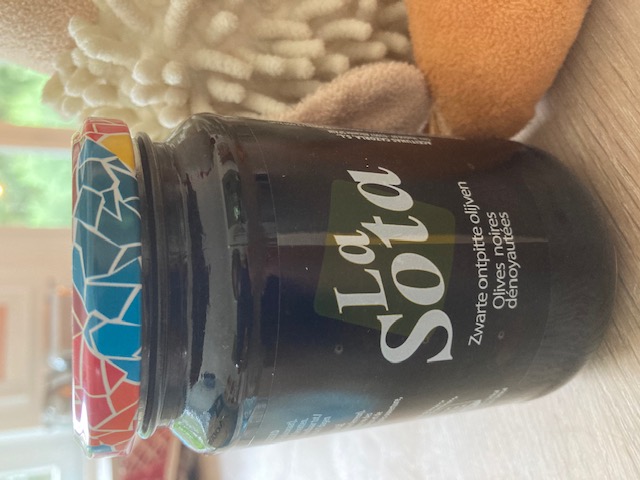 Une olive = een olijf
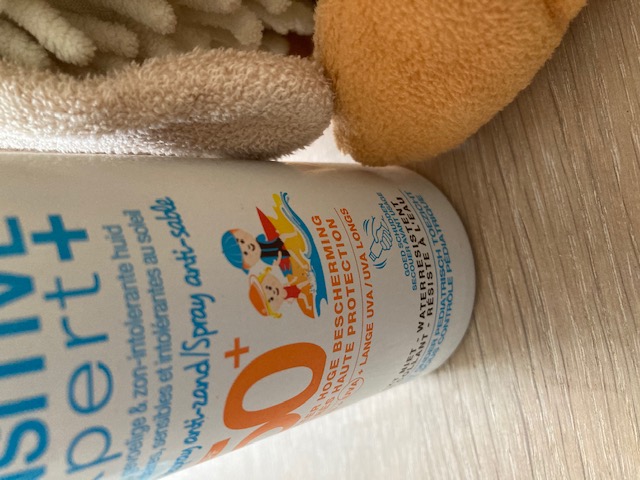 Gertrude op bezoek bij…JUF ISABELLE
La protection = de bescherming
Einde!